Learning to Ask Questions in Open-domain Conversational Systems with Typed Decoders
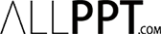 Advisor: Jia-Ling Koh
Presenter: Yin-Hsiang Liao
Source: ACL 2018
Data: 2018/10/09
ALLPPT.com _ Free PowerPoint Templates, Diagrams and Charts
Outline
Introduction

Methodology

Experiment

Conclusion
Introduction
Goal:
To enhance the interactiveness and persistence of human-machine interactions.
Goal of traditional QG tasks:
To seek information through a generated question.
Introduction
Uniqueness:
Questions in various patterns and about diverse yet relevant topics.
Defects of traditional QG tasks:
The information questioned on usually determines the pattern of questions.  
E.g., Given person → Who-questions; 
        Given location → Where-questions.
Introduction
Uniqueness:
diverse yet relevant topics means this task requires to address more transitional topics of a given input.

Scene understanding is important.
E.g., I went to dinner with my friends → friends, cuisine, price, place or taste.
(scenario: dinner at a restaurant)
Defects of traditional QG tasks:
The information questioned on is pre-specified and paraphrasing is more required.

Universal but meaningless question, like ‘so what?’ and ‘what up?’, are often generated.
Introduction
Observation: a good question is a natural composition of interrogatives, topic word, and ordinary words.
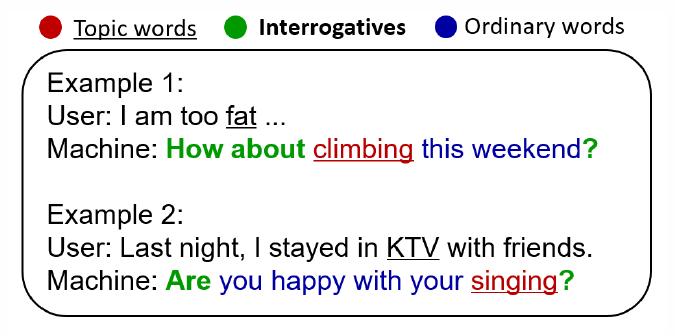 Syntax
Pattern
Key information
Introduction
The three types of words will be used in proposed models in either implicit or explicit manners.
Outline
Introduction

Methodology

Experiment

Conclusion
Methodology
Question Definition:
X: input post, x1x2…xm
Y: natural and meaningful question, y1y2…yn
Methodology
Word types:
During training, the type of each word in a question is decided automatically.
20 interrogatives
Verbs and nouns in a question (response) are treated as topic words.
Others are ordinary words

During testing, using PMI to predict a few topic words for a given post. 





At most 20 topic words, interrogatives are picked form a small dictionary.
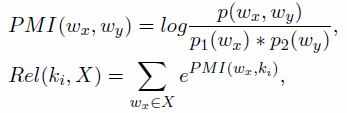 Methodology
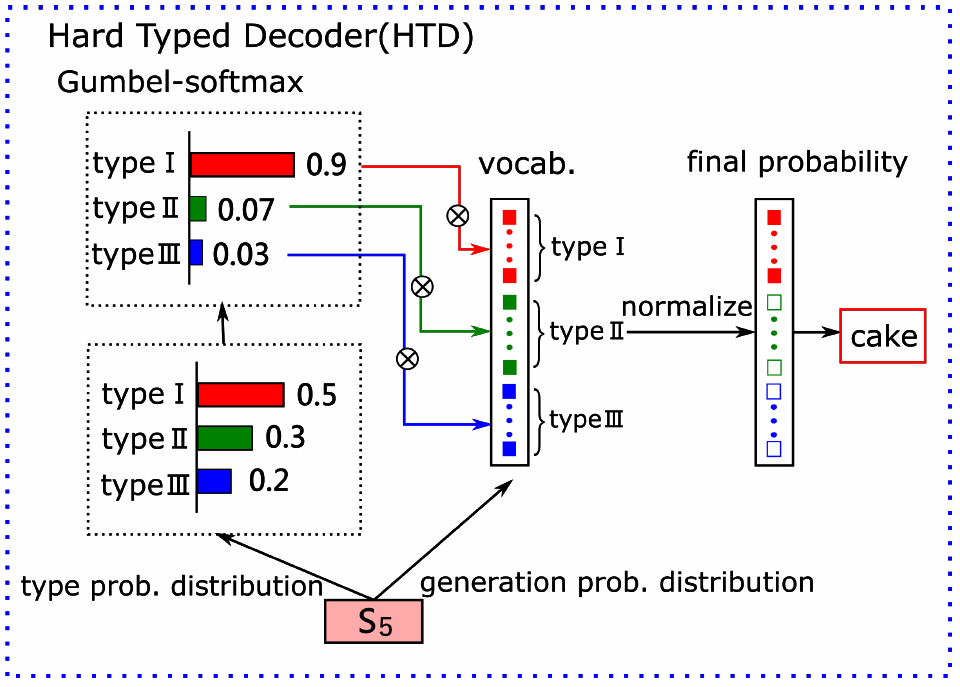 Models’ Frameworks
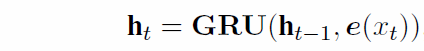 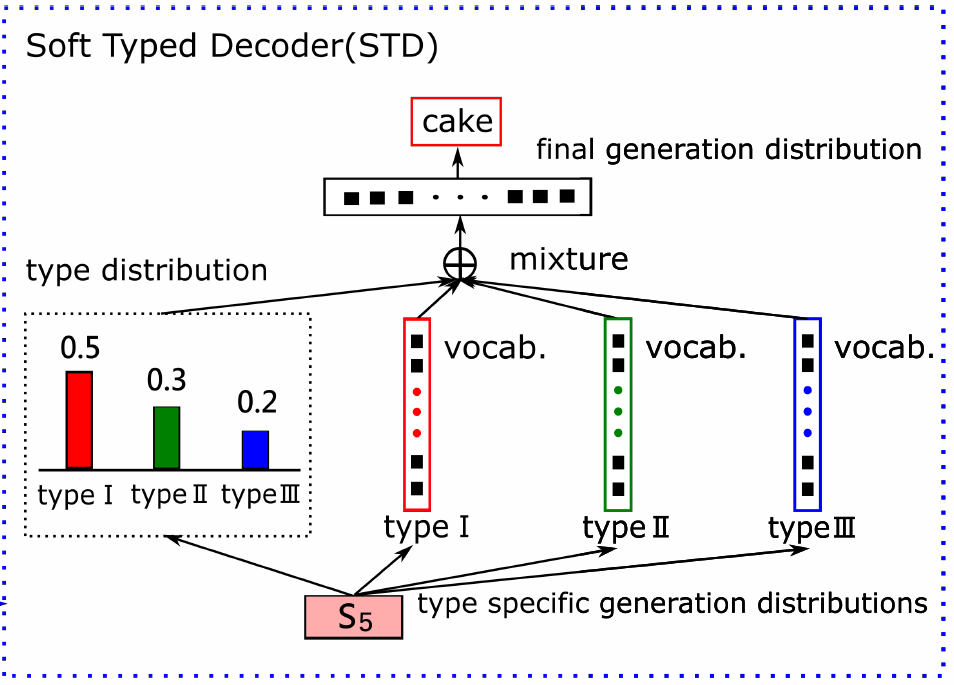 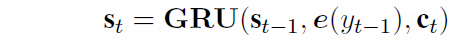 Methodology
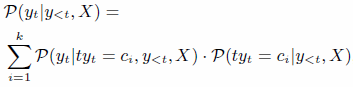 More on STD
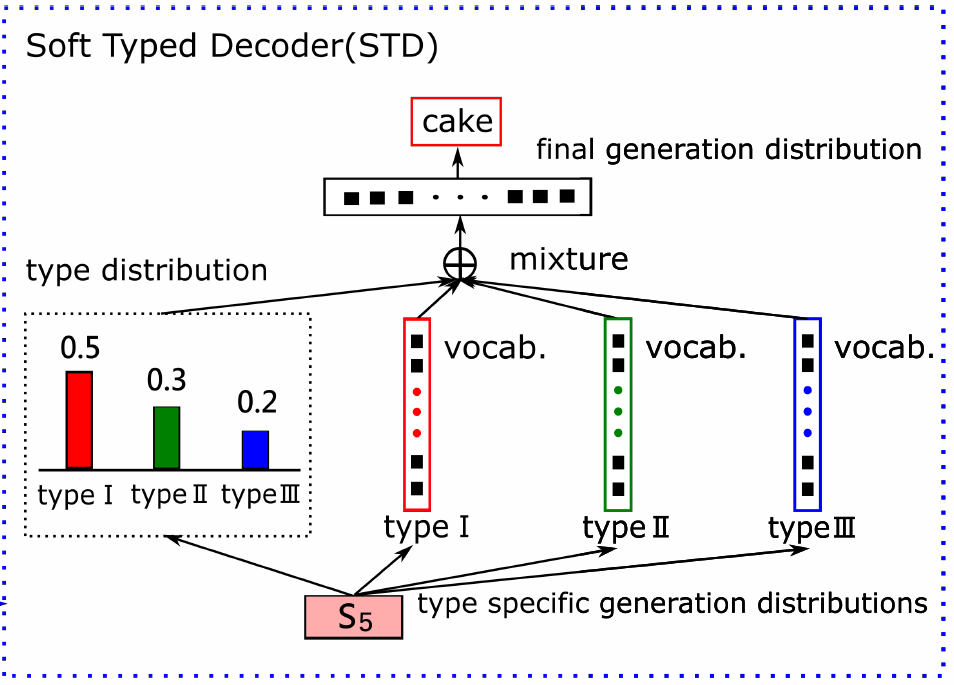 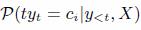 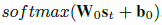 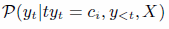 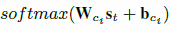 Methodology
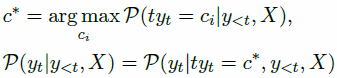 More on HTD
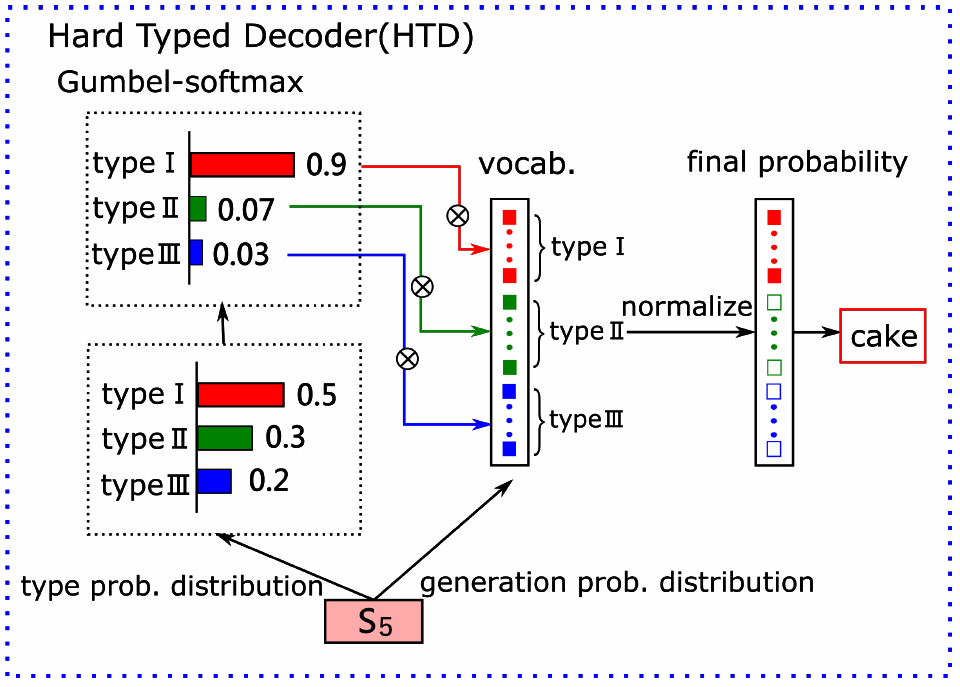 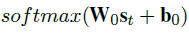 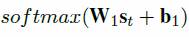 Methodology
Argmax(greedy)
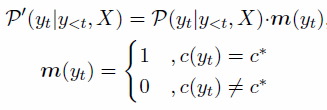 Not differentiable
Replace m by:
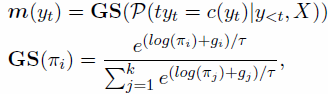 differentiable
Methodology
Gumbel-Softmax
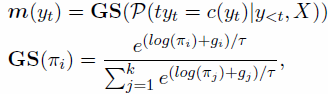 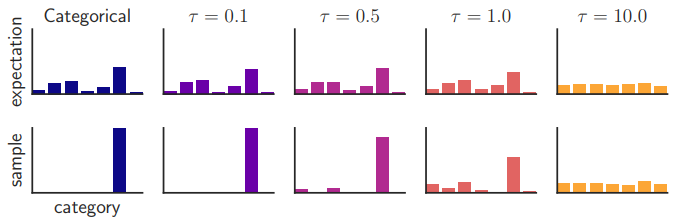 Methodology
Loss Function
Cross entropy
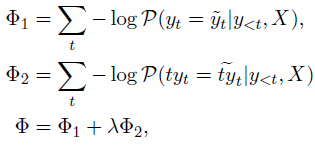 Outline
Introduction

Methodology

Experiment

Conclusion
Experiment
Dataset: 
9 million post-response pairs from Weibo.
PMI: all
QG model: 491,000 pairs containing question. 5,000 for testing.
Experiment
Automatic evaluation
Metric: perplexity, distinct-1, distinct-2, TRR
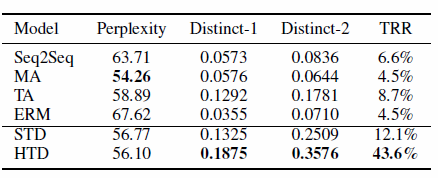 Experiment
Manual evaluation
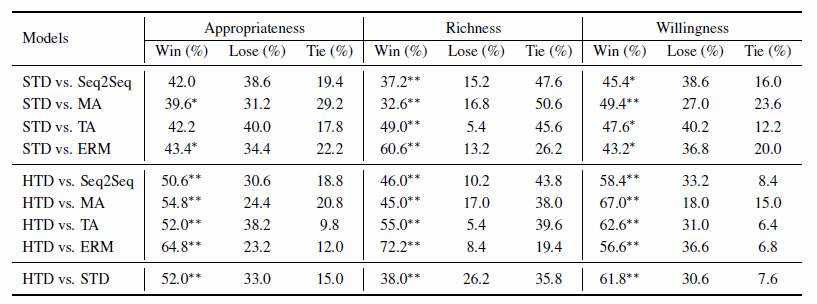 Experiment
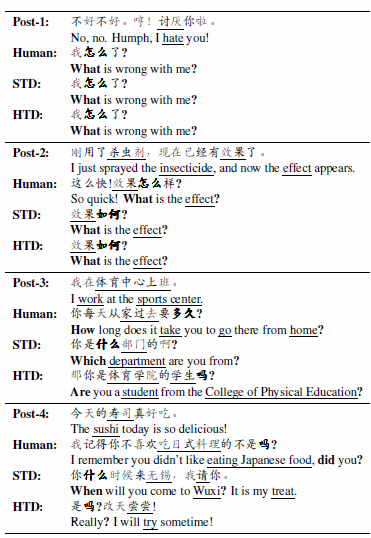 Results
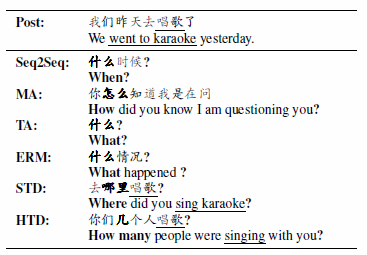 Outline
Introduction

Methodology

Experiment

Conclusion
Conclusion
1st study on QG in conversational system.
2 typed decoders to ask good questions.